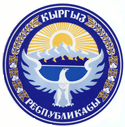 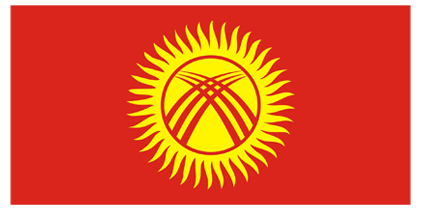 Treasury Performance Measuring and Monitoring in Kyrgyz Republic
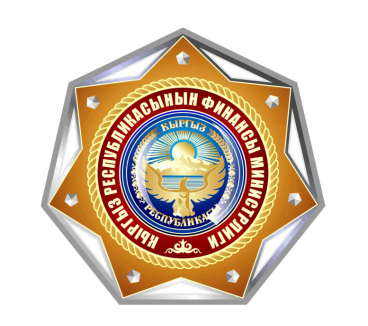 1
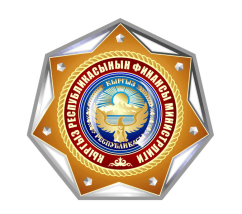 Legislation regulating the Treasury’s activity
Budget Code of Kyrgyz Republic.
PFM Development Strategy for 2017-2019, approved by GoKR Resolution No.696, dated 22.12.2016.
Instruction “On procedures of an authorized public body for forecasting and executing the budget, accounting and reporting” (GoKR Resolution No.488, dated August 16, 2017).
Guidelines on organizing accounting in budget institutions (GoKR Resolution No. 224, dated May 16, 2011) as amended  by the Order No. 97-P, dated June 29, 2017, of the Ministry of Finance of Kyrgyz Republic “On Approval of Guidelines on Accounting and Financial Reporting”.
Order of the Ministry of Finance of Kyrgyz Republic “On drafting a Report on the Kyrgyz Republic Budget Execution Results for a Relevant Reporting Period”.
Budget Classification, based on the PFS 2001
Law No.  72 “On Public Procurement”, dated 03.04.2015г.
2
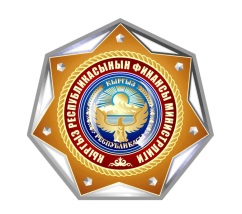 Treasury Mid-term Action Plan to Implement the PFM Development Strategy
3
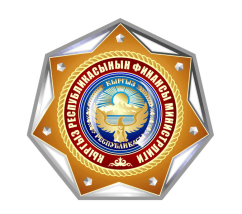 Treasury Mid-term Action Plan to Implement the PFM Development Strategy
4
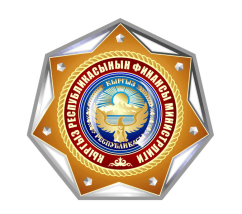 Share of expenditures distributed by key sections of the National Budget,2014 -2016
5
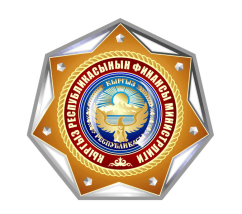 National Budget Expenditure Arrears
6
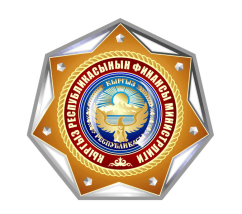 Budget Expenditure Arrears:reasons and self-assessment using PI components 22.1 and 22.2
7
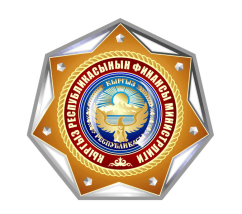 Implementing measures to improve the PI-22 score
8